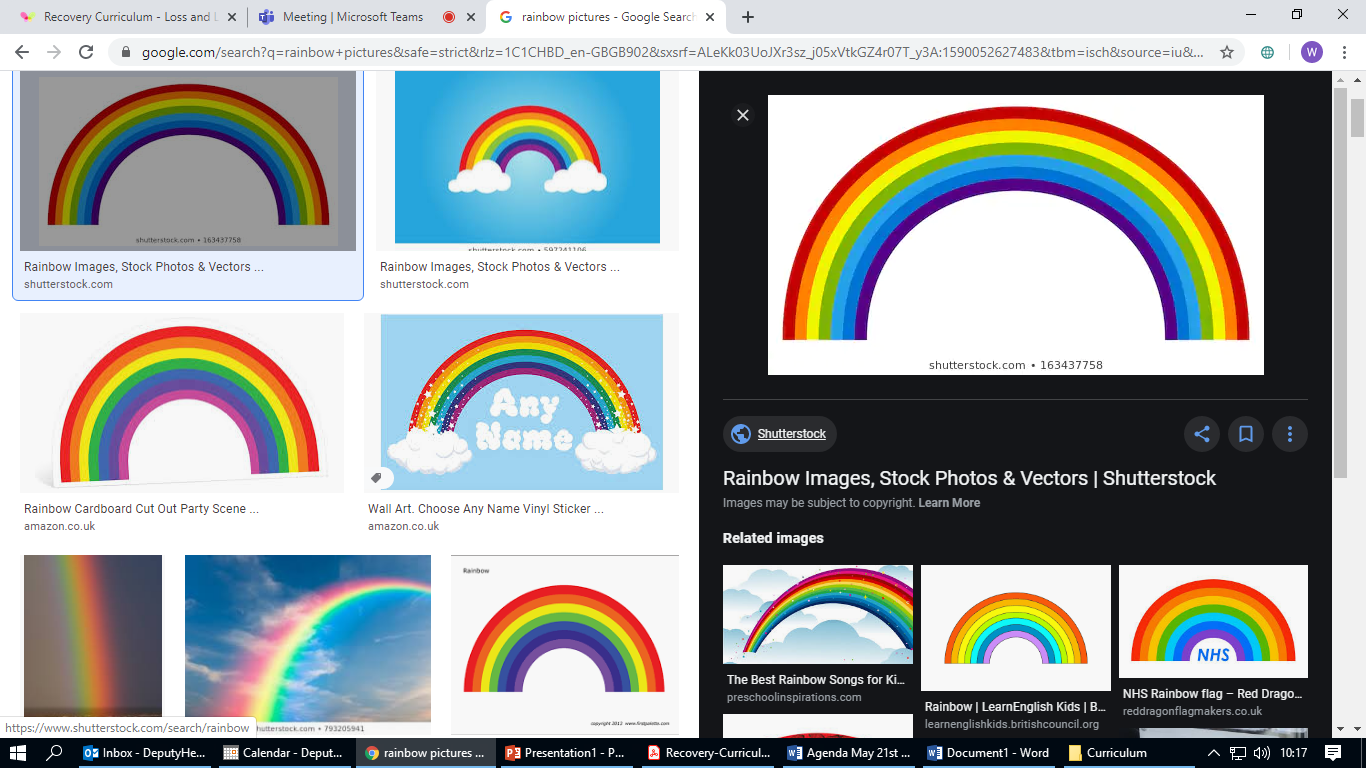 A Recovery Curriculum
Adapted for Brookfields School- June 2020
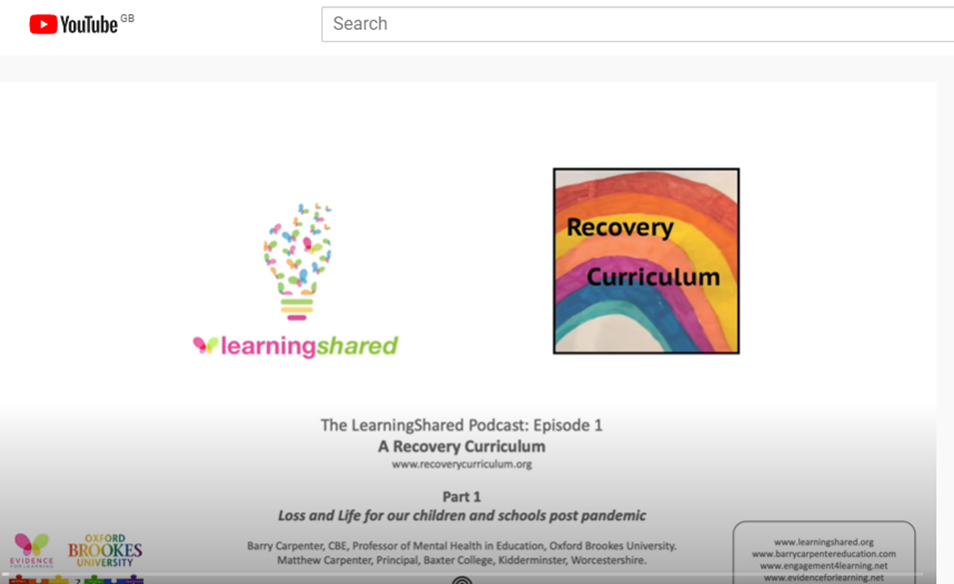 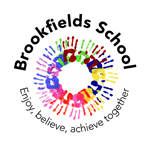 Where has the concept come from?
The concept was developed by Barry Carpenter, CBE, (Professor of Mental Health in Education, Oxford Brookes University) and his son Matthew Carpenter, (Principal, Baxter College, Kidderminster, Worcestershire)

This overview takes information from Barry and Matthew’s think piece ‘Recovery Curriculum: Loss and Life for our children and schools post pandemic’.
What is The Recovery Curriculum?
Its in the name…… 
Barry tells us that.. 
It would be naive to think that the child will pick up the Curriculum at exactly the same point at which they left it on the day their school closed. Too much has happened.
Look at what the children are experiencing (have experienced)
None of this follows the usual pattern of a school year with all of the annual cycle of events. It feels like a period of true social disorder. Compassionate Leadership is crucial at this time.
Consider ‘Loss’ and the impact on our children?
Our children will have experienced a massive sense of loss. For example, loss:
Daily routine & structure
Relationships with those at school- social interaction
Freedom
Usual routines and favourite things e.g Going to McDonalds to the park
Maybe a family member or family friend 
Loss of a parent or family member moving out of the family home- separation anxiety?
Loss of something they were looking forward to e.g a holiday or special activities
Consider ‘Experiences’ and the impact
Our children may have experienced..
Stress and anxiety – self harm, low self esteem, increased behaviour, crisis point
Constant discussion/ news on Coronavirus- all consuming reinforcing stress & anxiety
Increased family stress- financial, anxiety, loss, arguments, violence?
Containment, overcrowding
Parents/ carers – feelings of depression, hopelessness, trying to do their best
When our pupils return….
Consider the loss once again
Parents/ carers- separation, loss of special bond/ time with loved ones
Missing siblings, pets, favourite activities 
New routine of getting up, coming out of the house – for some children being at home has been a wonderful time and has brought families closer together. Parents/ carers will feel this loss too. 
Returning may be scary- to come out of the home ‘bubble’ back out into the world. 
Feelings of being overwhelmed- noise, people…. Everything
School as they know it will be different
Barry tells us that losses can be summarised into 5 areas. 
A loss of: 
Routine
Structure
Friendship
opportunity 
Freedom
And that this ‘can trigger the emergence emotionally of anxiety, trauma and bereavement in any child. The overall impact cannot be underestimated. It will cause a rapid erosion of the mental health state in our children’
What do we need to do?
We need to re-teach our children that school is a safe place to be
We want our children to learn to enjoy school again
Small steps….
This will be individual to each child…
A holistic recovery programme personalised to their needs; 
Other children may need a deeper and longer lasting recovery period. 
Give them time and understanding

‘We must consider the gradual implementation of any form of curriculum to recover from loss.’ B Carpenter 2020
We need to listen to what children are ‘saying’
Behaviour – remember our policy ‘look for the message’ behind the action, what is he/she trying to tell me through their behaviour.  
Think about our LRT mantra. In the early days we may do more Listen and Respond … for some children the Teaching may come later
Where possible, we need to make school a happy place to be. 
We must plan for ‘experiences that provide the space for recovery’.
Remember the 6 principles of Nurture
1.       Children's learning is understood developmentally
2.       The classroom offers a safe base
3.       The importance of nurture for the development of wellbeing
4.       Language is a vital means of communication
5.       All behaviour is communication
6.       The importance of transition in children's lives
We suggest the Recovery Curriculum is built on the 5 Levers, as a systematic, relationships-based approach to reigniting the flame of learning in each child. B. Carpenter 2020
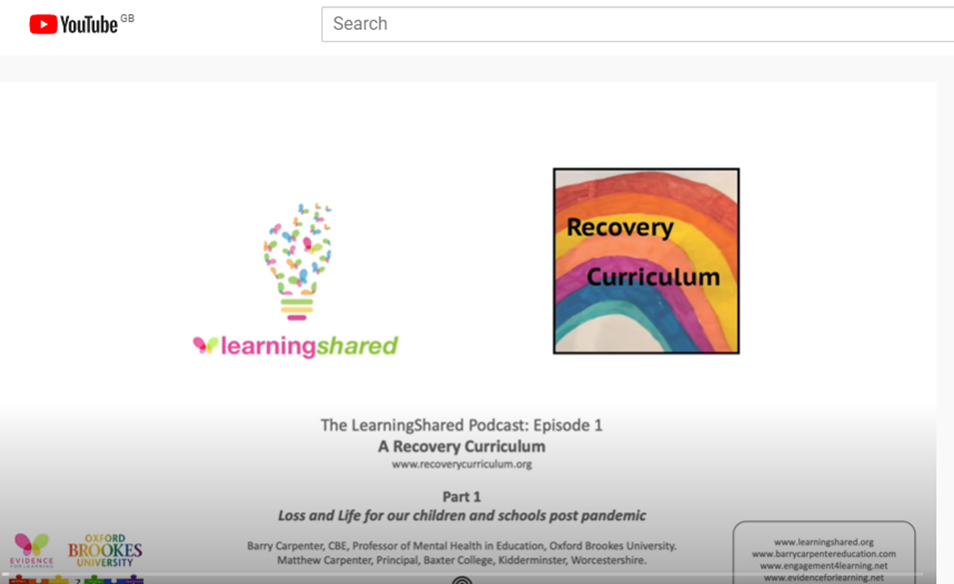 Lever 1: Relationships
We can’t expect our students to return joyfully, and many of the relationships that were thriving, may need to be invested in and restored. 
We need to plan for this to happen, not assume that it will. 
Reach out to greet them, use the relationships we build to cushion the discomfort of returning
Lever 2: Community
We must recognise that curriculum will have been based in the community for a long period of time. 
We need to listen to what has happened in this time, understand the needs of our community and engage them in the transitioning of learning back into school.
Lever 3: Transparent Curriculum
all of our students will feel like they have lost time in learning
We must show them how we are addressing these gaps, consulting and co-constructing with our students to heal this sense of loss.
Lever 4: Metacognition
In different environments, students will have been learning in different ways. 
It is vital that we make the skills for learning in a school environment explicit to our students to reskill and rebuild their confidence as learners.
Lever 5: Space
to be, to rediscover self, and to find their voice on learning in this issue. 
It is only natural that we all work at an incredible pace to make sure this group of learners are not disadvantaged against their peers, providing opportunity and exploration alongside the intensity of our expectations.
‘The Loss the children experienced during this pandemic will have caused issues around
attachment - in their relationships in school that they have forged over years; these will be some
of the strongest relationships the young people have, but bereft of the investment of those daily
interactions, will have become fragile. Our unwritten relationships curriculum must restore the
damage of neglect; it must be a Curriculum of Recovery. Now is the time to address the damage
of loss and trauma, so that it does not rob our children of their lifelong opportunities. Now is the
time to ensure that we restore mental wealth in our children, so that their aspirations for their
future, can be a vision that becomes, one day, a reality’.                          B Carpenter 2020
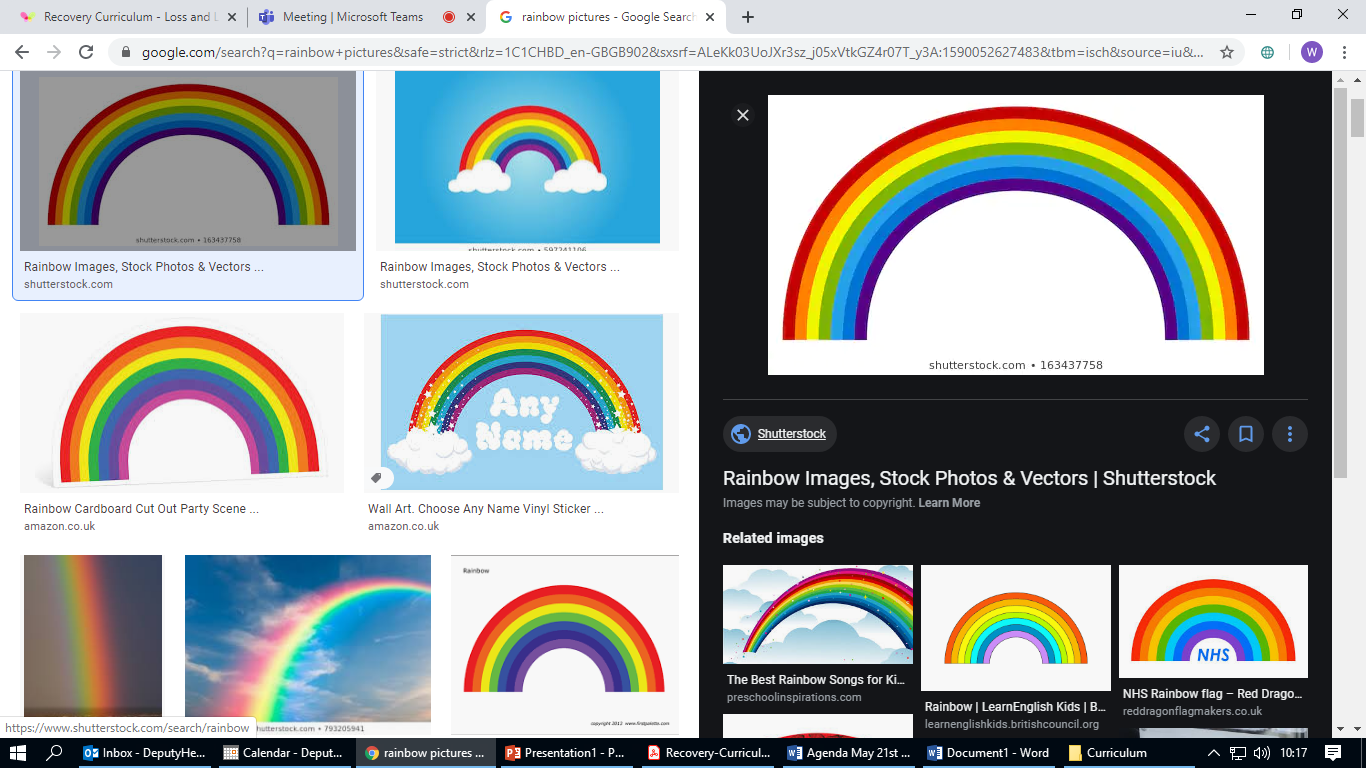 Please watch Barry’s podcast: Learning Shared Ep 1: A Recovery Curriculum - Loss & Life for our Children and Schools Post Pandemic
Useful links
https://www.nurtureuk.org/publications/practical-tools
https://www.evidenceforlearning.net/wp-content/uploads/2020/04/Recovery-Curriculum-Loss-and-Life-for-our-children-and-schools-post-pandemic-3.pdf
http://www.recoverycurriculum.org http://www.barrycarpentereducation.com http://www.engagement4learning.net http://www.learningshared.org https://www.evidenceforlearning.net